I can talk about what a parent/carer does to make sure their child is healthy, happy and safe. 
I can describe the diversity we find in family life.
I can discuss some of the challenges of being a parent/carer.
I talk about the kind of parent or carer I would be.
If I were a parent or carer
rshp.scot
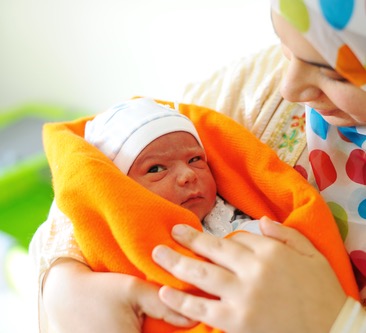 What might be difficult or tough about being a parent or a carer when your child is…

A baby?
rshp.scot
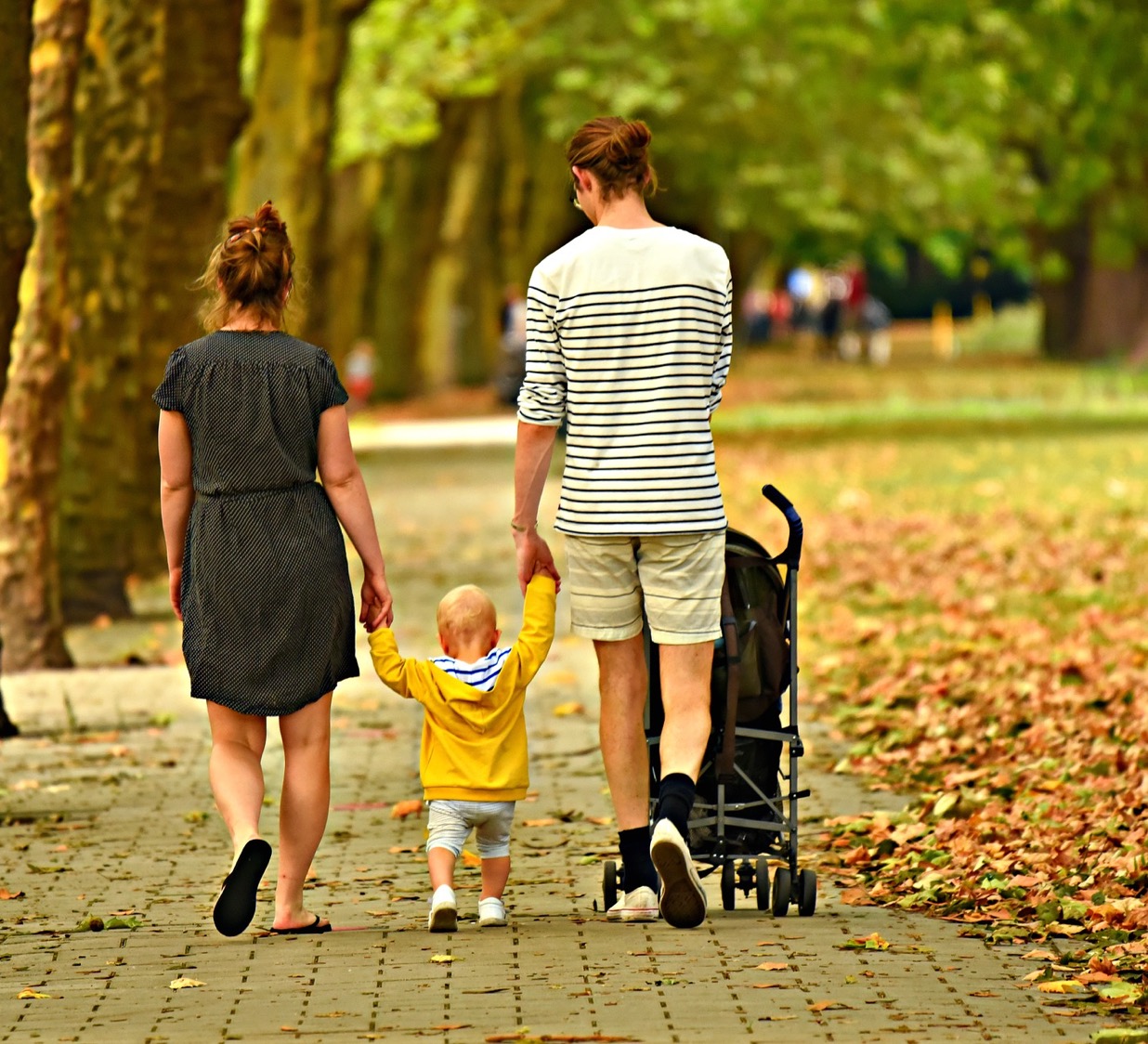 What might be difficult or tough about being a parent or carer when your child is…A toddler?
rshp.scot
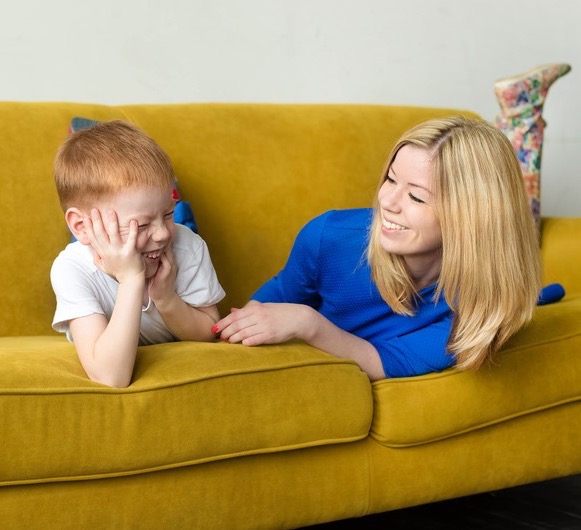 What might be difficult or tough about being a parent or carer when your child is…A 5-year old?
rshp.scot
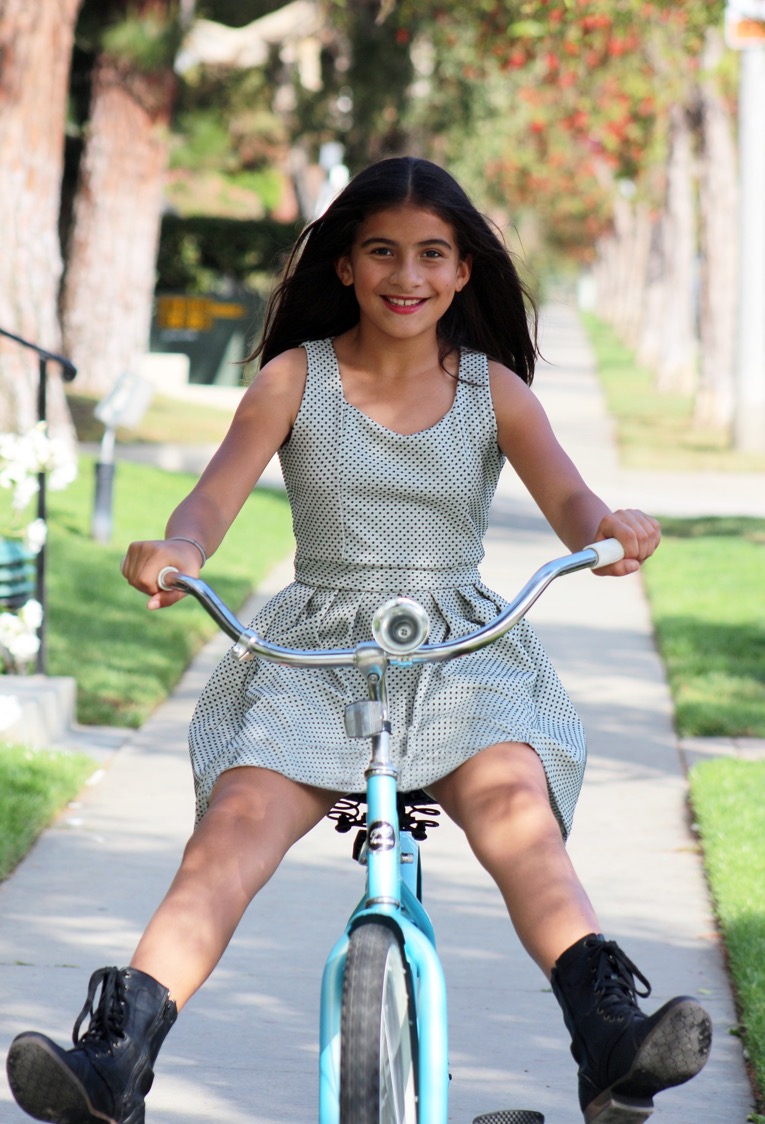 What might be difficult or tough about being a parent or carer when your child is…:A 10-year old?
rshp.scot
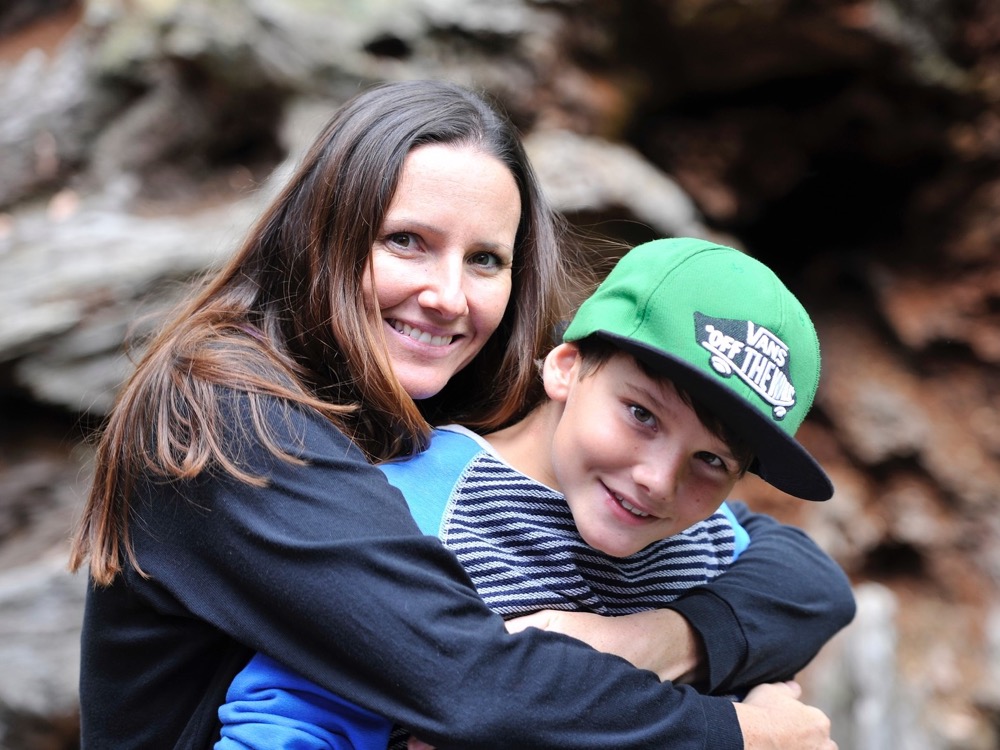 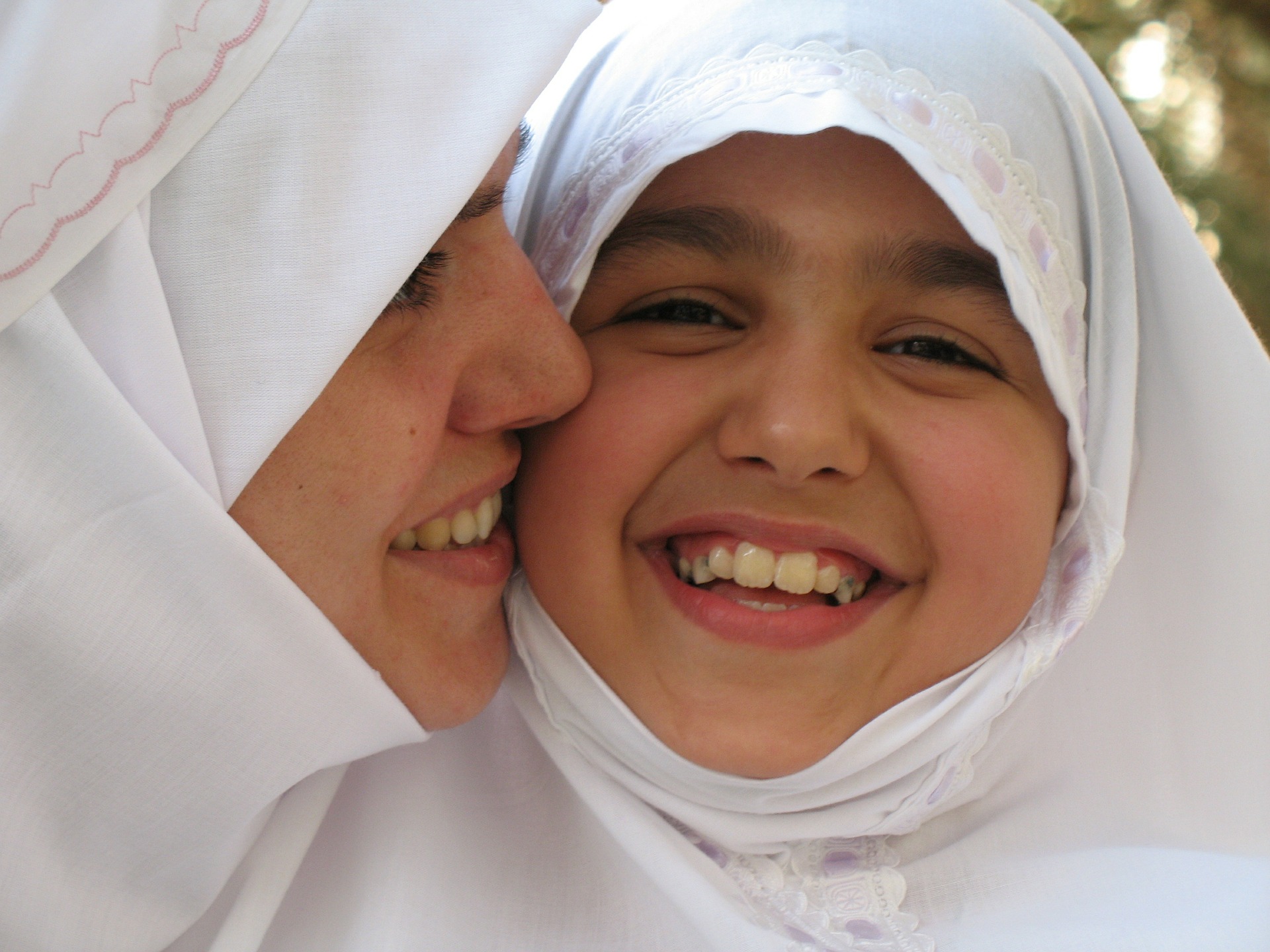 What might be fun and amazing about being a parent or a carer?
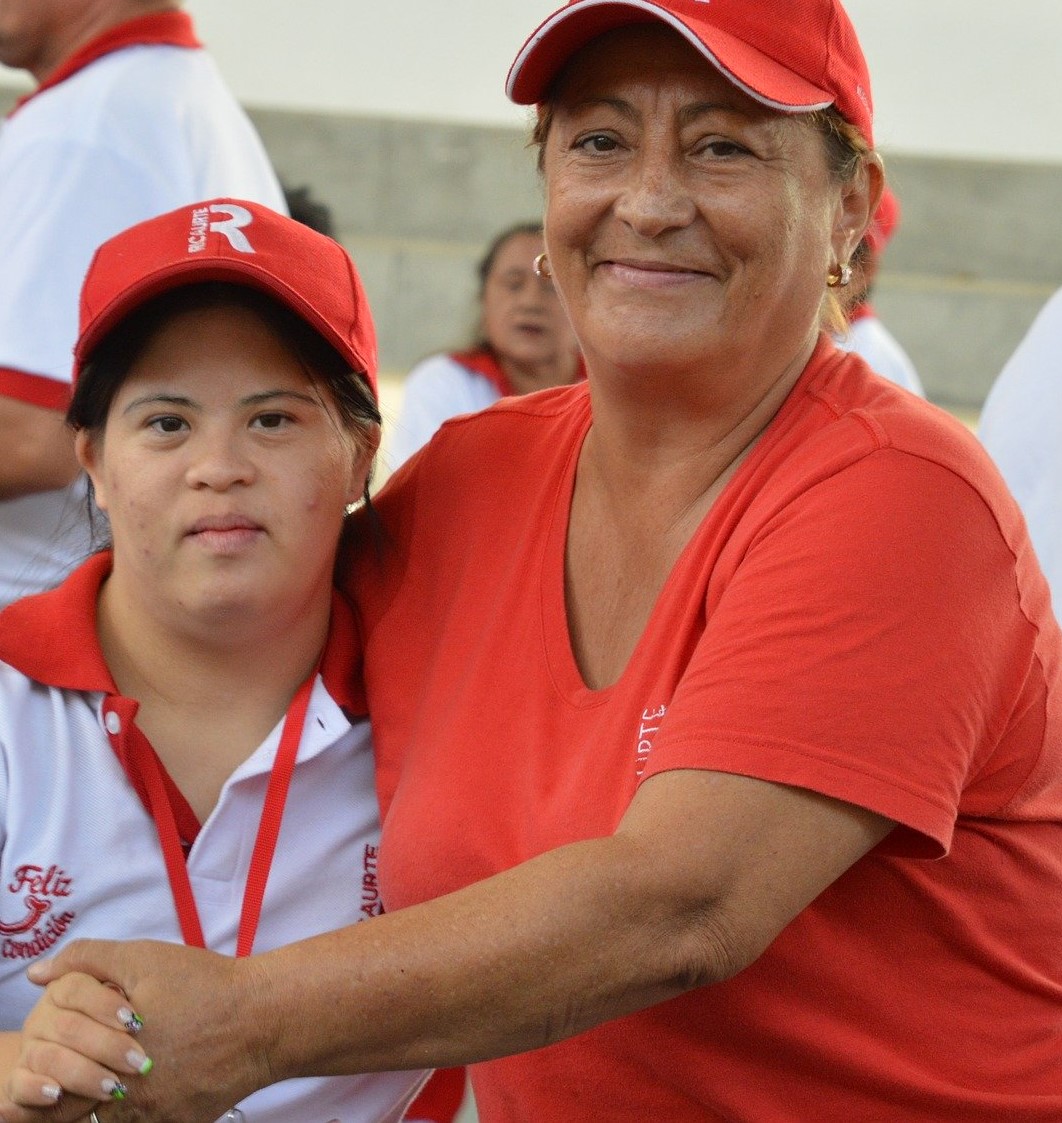 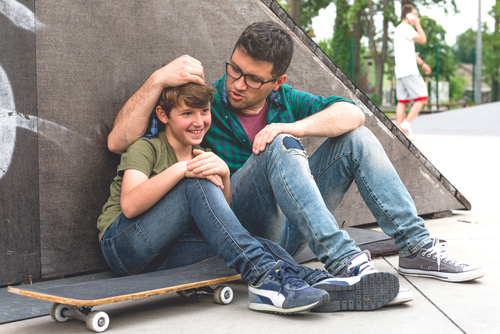 rshp.scot
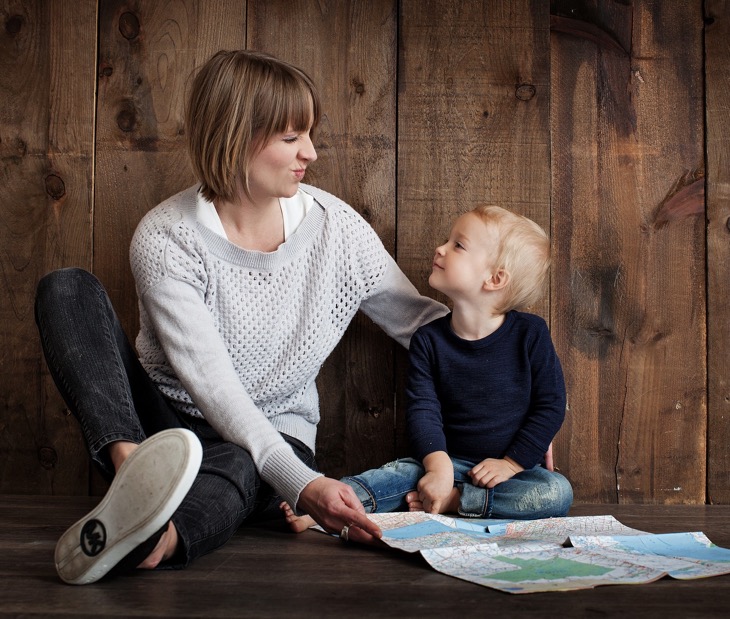 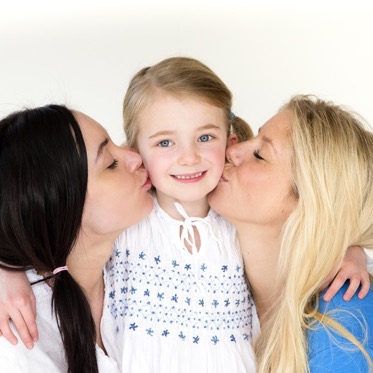 Do you ever imagine being grown up and having children that you care for?
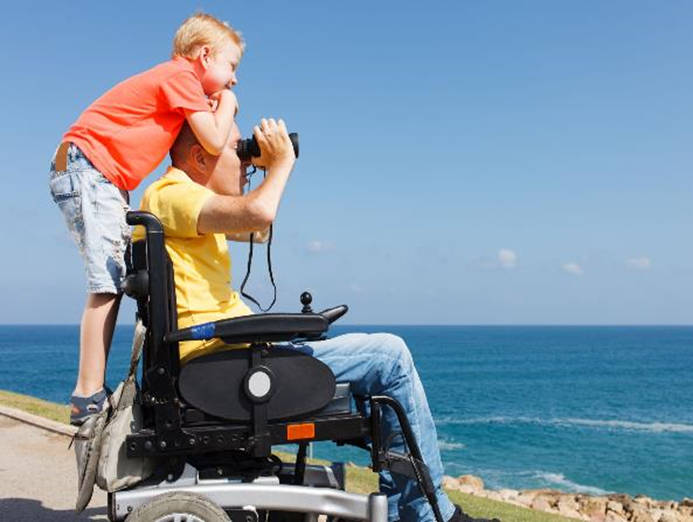 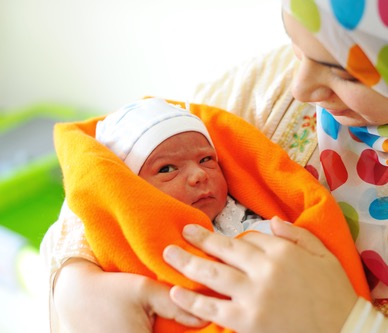 rshp.scot
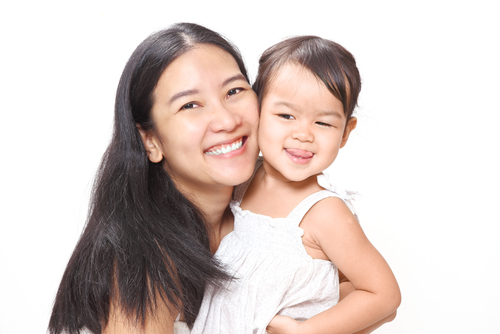 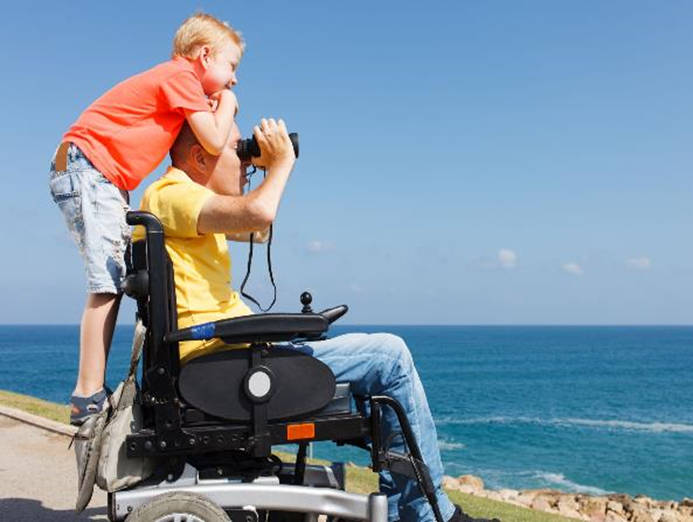 Me as parent or carer
How will I make sure my child is healthy?

How will I make sure my child is happy?

How will I make sure my child is safe?
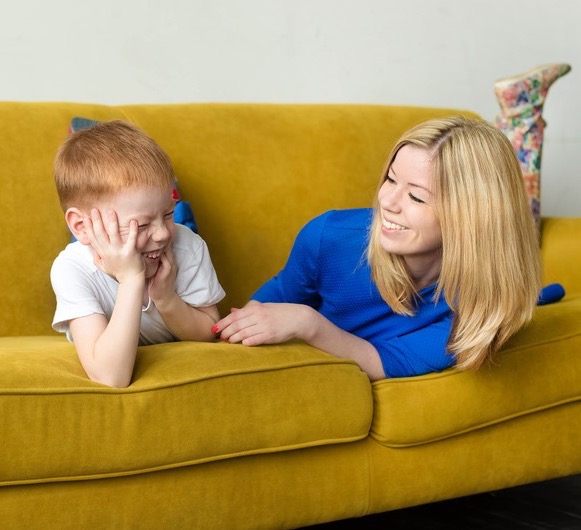 rshp.scot